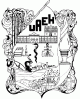 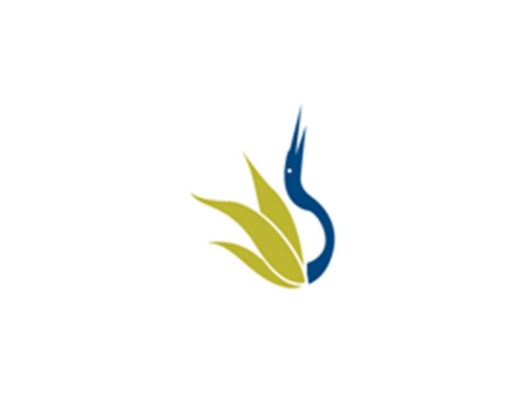 UNIVERSIDAD AUTÓNOMA DEL ESTADO DE HIDALGO
ESCUELA SUPERIOR DE ZIMAPÁN
Licenciatura en Derecho

Introducción al Estudio del Derecho 



Catedrático: Lic. Guadalupe Chávez Trejo

Período Lectivo Julio - Diciembre 2016
Resumen

Se ha definido al Estado como la organización jurídica de una sociedad bajo un poder de dominación que se ejerce en determinado territorio.  El Estado es, por consiguiente, una forma de organización, y dicha organización es de índole jurídica. 
Por organización se entiende «la regla de la asociación que asigna a cada miembro de ésta su posición dentro de la misma, y las funciones que le corresponden. 
Las normas relativas a la organización fundamental del Estado reciben el nombre de Constitución. La Constitución del Estado comprende «las reglas jurídicas que determinan los órganos supremos de éste; su modo de creación; sus relaciones recíprocas; su competencia, y la posición de cada uno en relación con el poder estatal. 
La palabra constitución no es solamente aplicada a la estructura de la organización política, sino también a los derechos subjetivos públicos.  

Palabras Clave 

Estado, constitución, órganos del Estado.
Abstract

The state has been defined as the legal organization of a society under a dominant power that excercise under a determined territory. The state is, an organization form and such organization is a legal kind.
By organization it is understood “the association rule that assigns every member its position within the same, and the functions that correspond. The rules pertaining the state fundamental organization receive its name, the constitution. The state constitution comprehends “the legal rules that determine the supreme organs; its creation method; its reciprocal relations; its competition, and the position of each one in relation with the state power. The word constitution it is not only applied to the politic organization structure, but also to the public subjective rights. 


Keywrods: State, Constitution, State organs
Objetivo general: La presente asignatura proporcionará al estudiante los conocimientos básicos de la ciencia jurídica; el conocimiento completo de la organización y estructura genérica del derecho, el aprendizaje de los conceptos jurídicos fundamentales de la teoría general del derecho, así como la adquisición de los conocimientos necesarios para el empleo de la técnica jurídica.
Nombre de la unidad

Unidad IX Derecho y Estado

Objetivo de la unidad

El alumno comprenderá la relación entre el derecho y el estado, así como la estructura jurídica básica del estado mexicano
Tema: Estructura fundamental del Estado Mexicano

Introducción: Al principio de la indivisibilidad parece oponerse la doctrina de la división de poderes de Montesquieu, según la cual en el Estado debe haber tres poderes, independientes e iguales entre sí, que se equilibran recíprocamente. 
Según Jellinek, cada órgano estatal representa, en los límites de su competencia, el poder del Estado. Así, pues, puede haber una división de competencias, sin que el poder resulte repartido. «Sea cual fuere el número de los órganos, el poder estatal es siempre el único».
PODER JUDICIAL
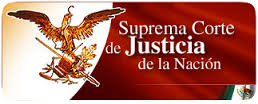 Artículo 94 Constitucional. 

Se deposita el ejercicio del Poder Judicial de la Federación en una Suprema Corte de Justicia, en un Tribunal Electoral, en Tribunales Colegiados y Unitarios de Circuito y en Juzgados de Distrito. 

La Suprema Corte de Justicia de la Nación se compondrá de once Ministros y funcionará en Pleno o en Salas.
La competencia de la Suprema Corte, su funcionamiento en Pleno y Salas, la competencia de los Tribunales de Circuito, de los Juzgados de Distrito y del Tribunal Electoral, así como las responsabilidades en que incurran los servidores públicos del Poder Judicial de la Federación, se regirán por lo que dispongan las leyes, de conformidad con las bases que esta Constitución establece. 

Los Ministros de la Suprema Corte de Justicia durarán en su encargo quince años.
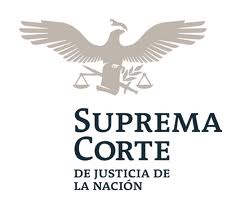 Artículo 95 Constitucional. Para ser electo ministro de la Suprema Corte de Justicia de la Nación, se necesita:
Ser ciudadano mexicano por nacimiento, en pleno ejercicio de sus derechos políticos y civiles. 
Tener cuando menos treinta y cinco años cumplidos el día de la designación.
Poseer el día de la designación, con antigüedad mínima de diez años, título profesional de licenciado en derecho, expedido por autoridad o institución legalmente facultada para ello.
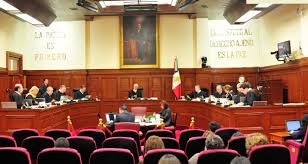 Gozar de buena reputación y no haber sido condenado por delito que amerite pena corporal de más de un año de prisión; pero si se tratare de robo, fraude, falsificación, abuso de confianza y otro que lastime seriamente la buena fama en el concepto público, inhabilitará para el cargo, cualquiera que haya sido la pena.
Haber residido en el país durante los dos años anteriores al día de la designación. 
No haber sido Secretario de Estado, Procurador General de la República o de Justicia del Distrito Federal, senador, diputado federal ni gobernador de algún Estado o Jefe del Distrito Federal, durante el año previo al día de su nombramiento.
Bibliografía


García Máynez, E. (2011). Introducción al Estudio del Derecho. México: Porrúa.


Constitución Política de los Estados Unidos Mexicanos. (2013).
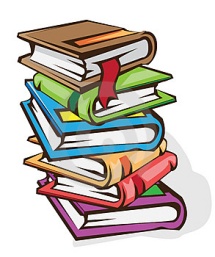